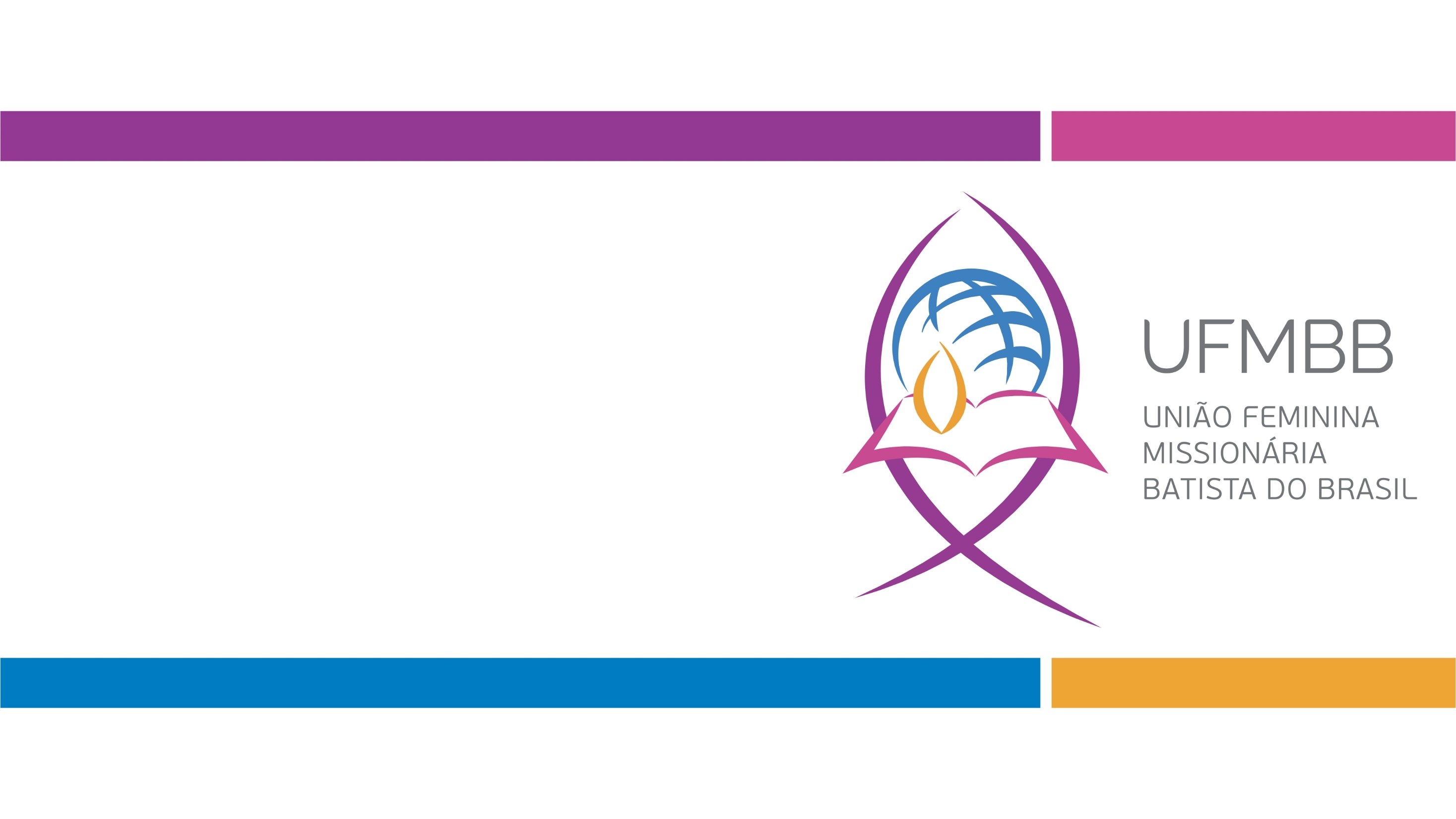 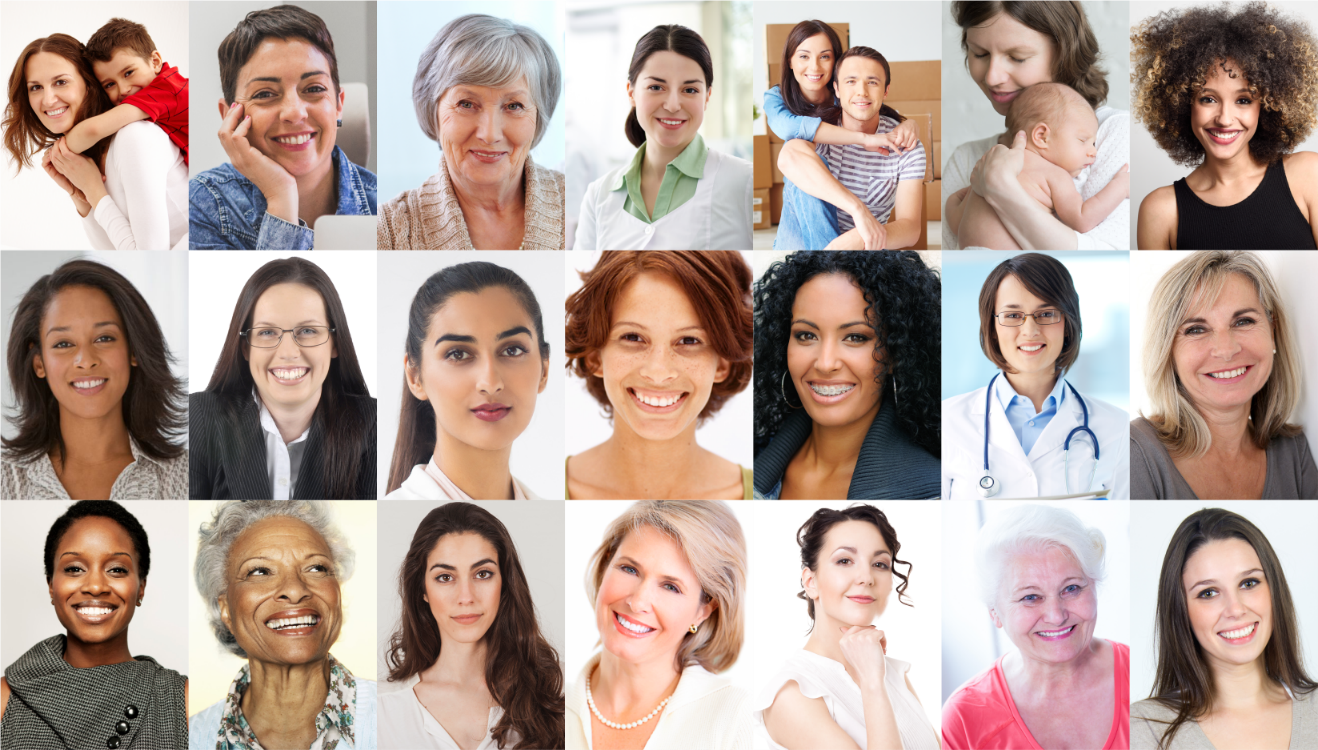 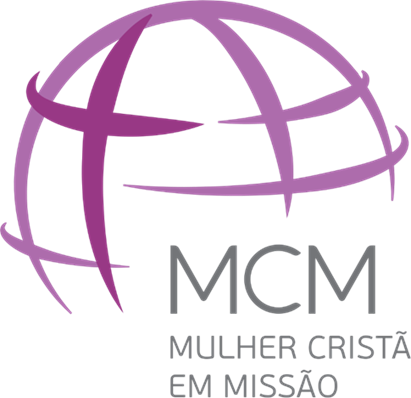 UMA PROPOSTA DE ENSINO ATUALIZADA PARA ESTE TEMPO
Objetivos da organização
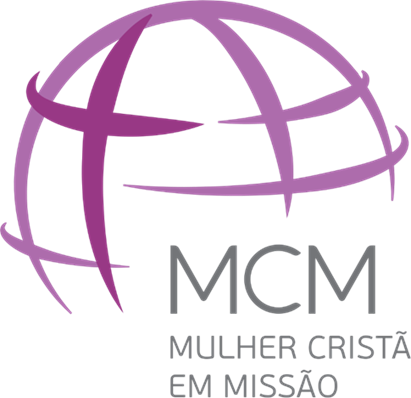 Quem é considerada 
Mulher Cristã em Missão?
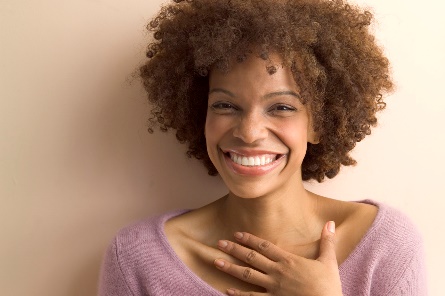 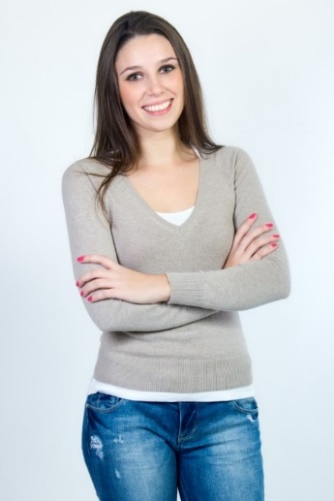 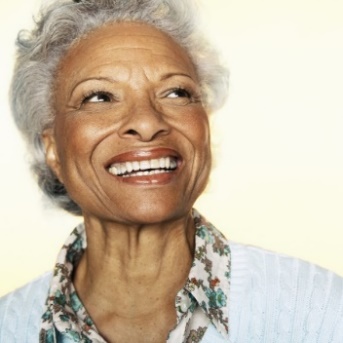 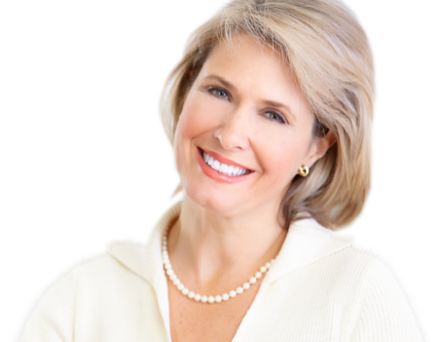 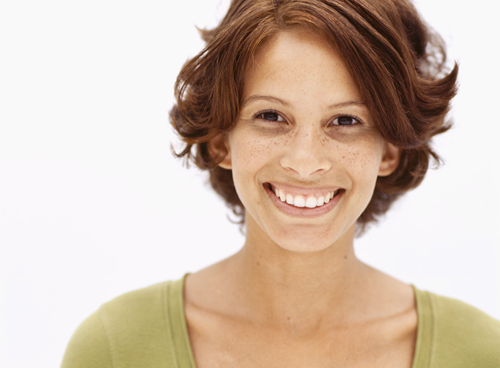 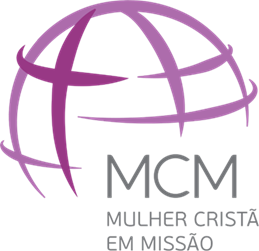 TODA MULHER A PARTIR DE 17 ANOS, QUE TENHA VÍNCULO COM A PROPOSTA EDUCACIONAL DA ORGANIZAÇÃO.
Grupos Específicos
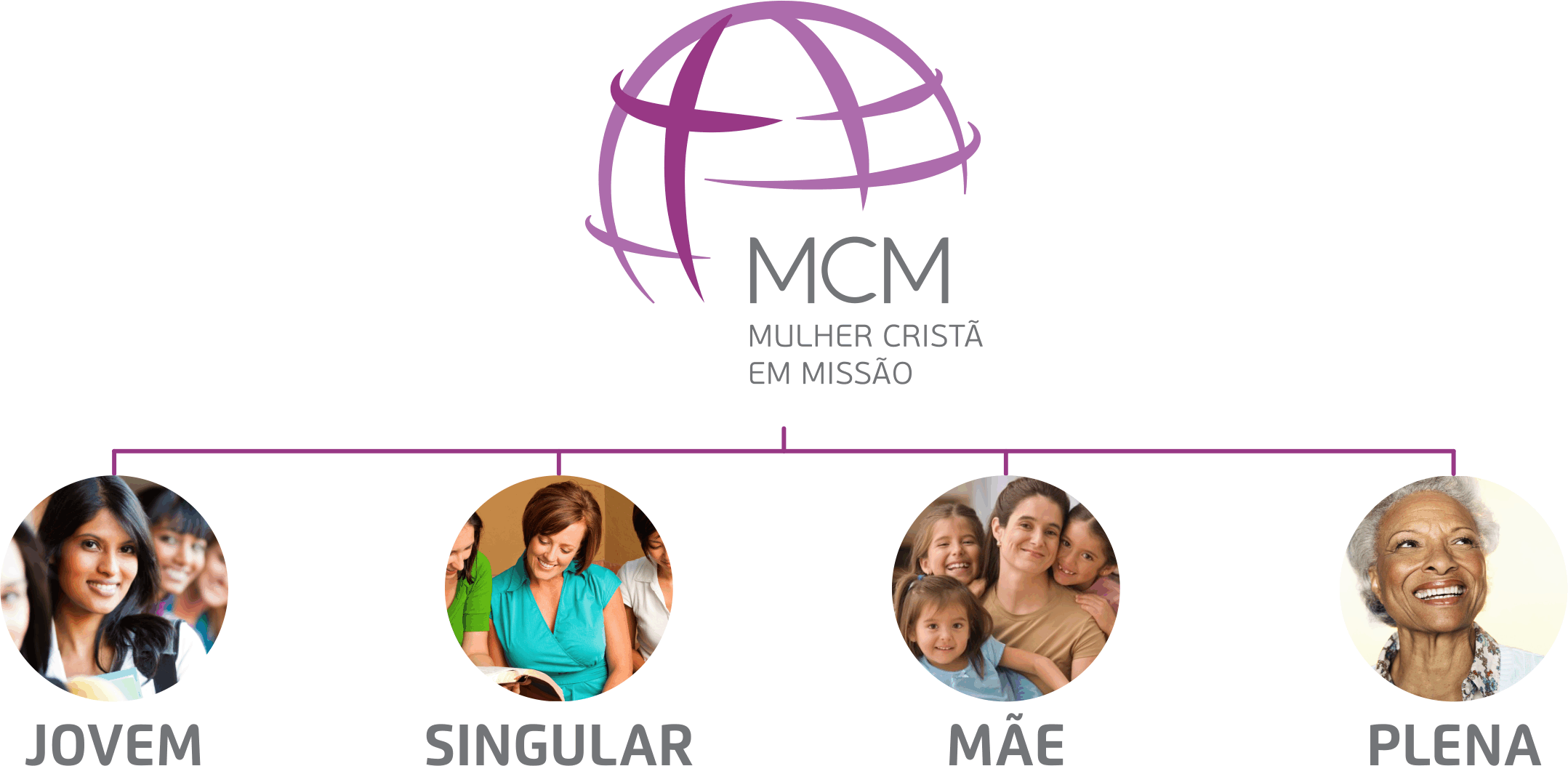 Perfil do grupo JOVEM
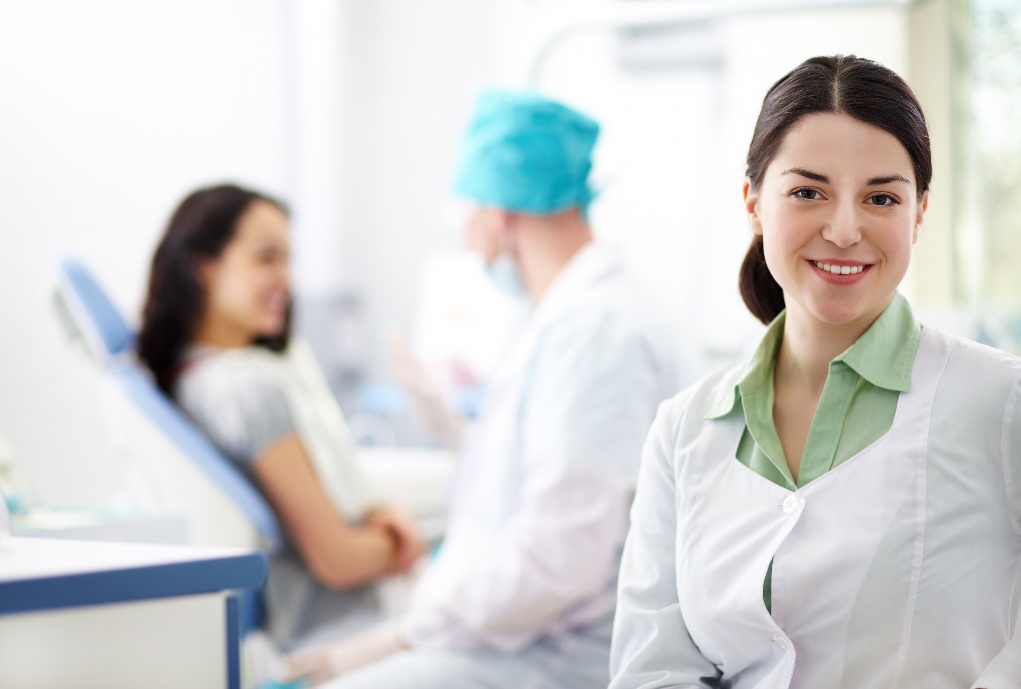 “Tenho muitos SONHOS: casamento, família e           uma carreira          bem-sucedida!”
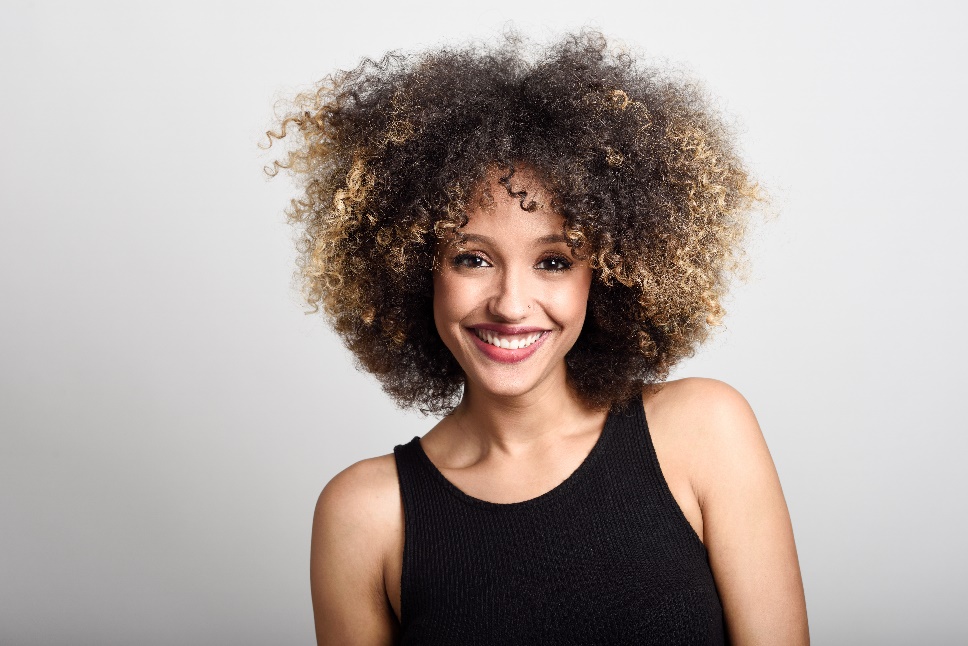 “A vida ACADÊMICA e PROFISSIONAL traz grandes desafios ao exercício da fé.           Preciso me fortalecer espiritualmente.”
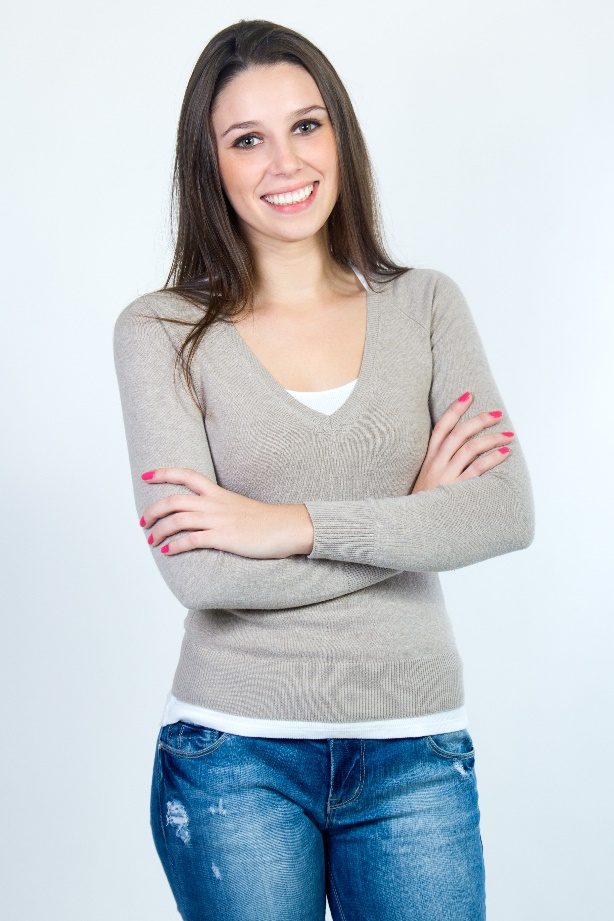 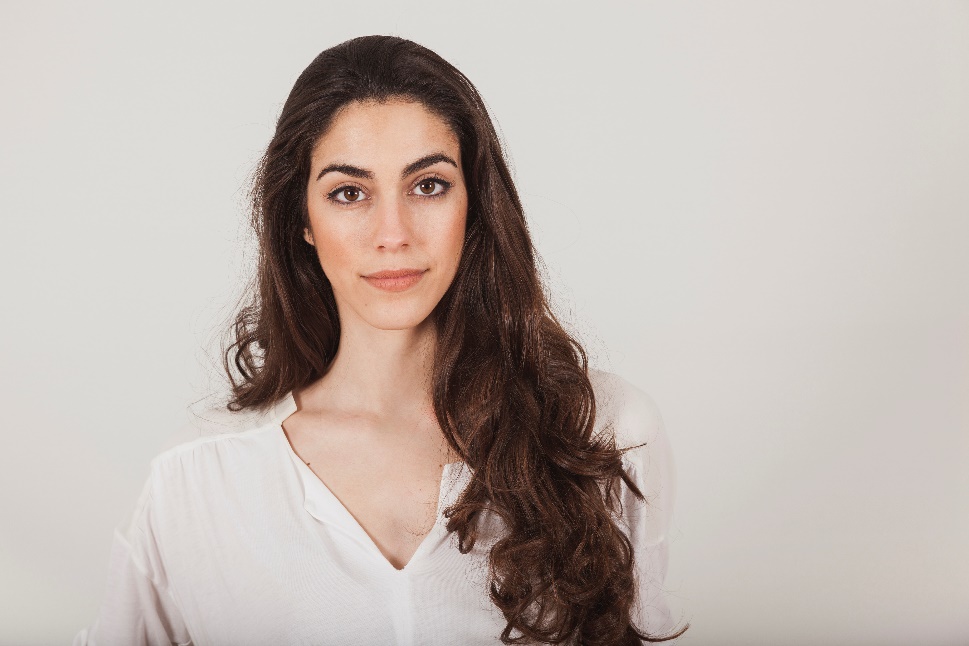 “Finalmente, sou UNIVERSITÁRIA! Vou me dedicar para ser uma excelente profissional!”
“Como toda jovem, gosto de ter com quem COMPARTILHAR              meus anseios.”
Quem faz parte do grupo JOVEM?
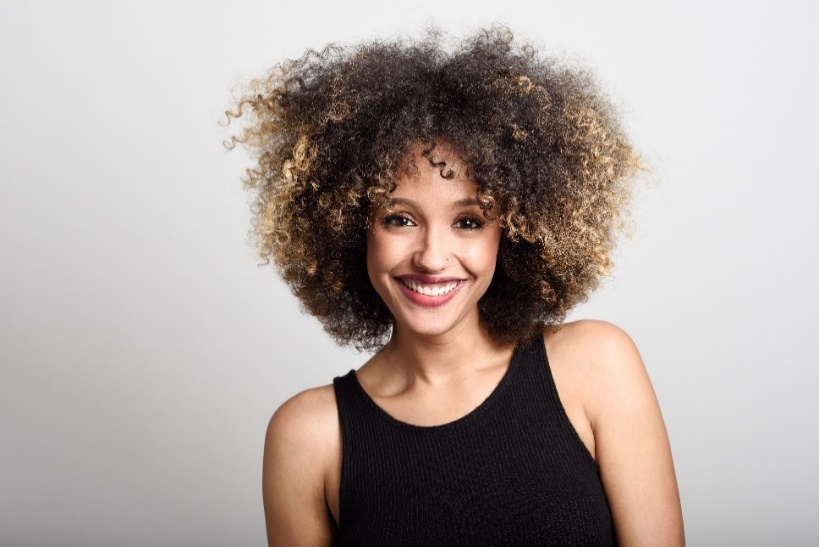 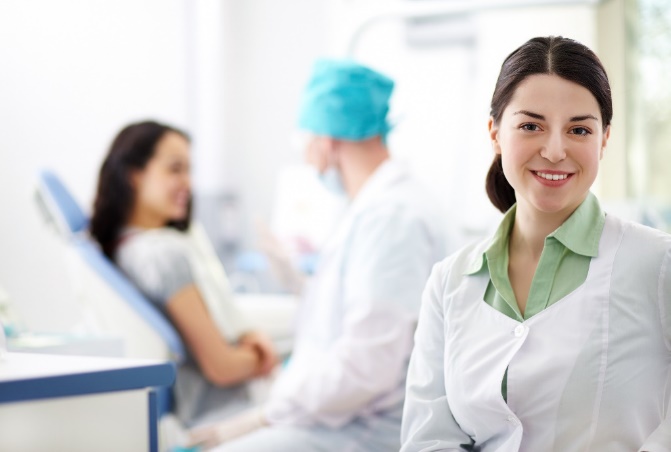 Jovens solteiras

De 17 a 35 anos

Sem filhos
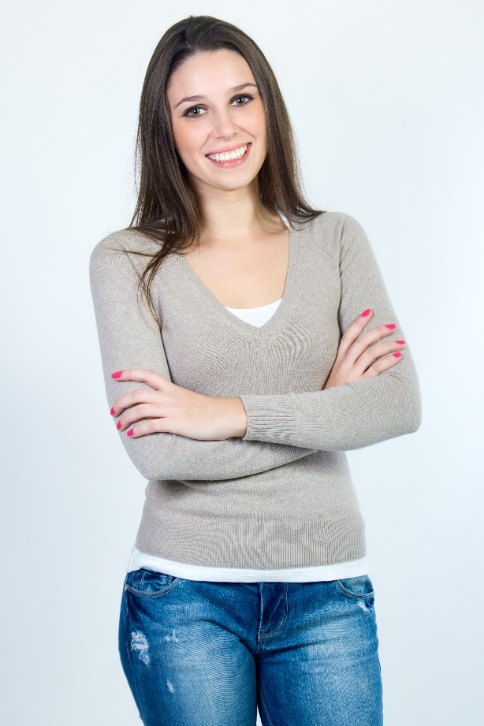 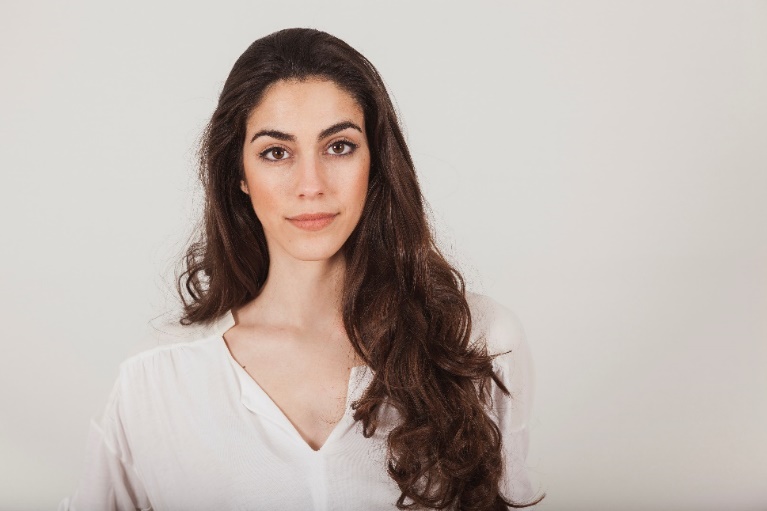 Perfil do grupo SINGULAR
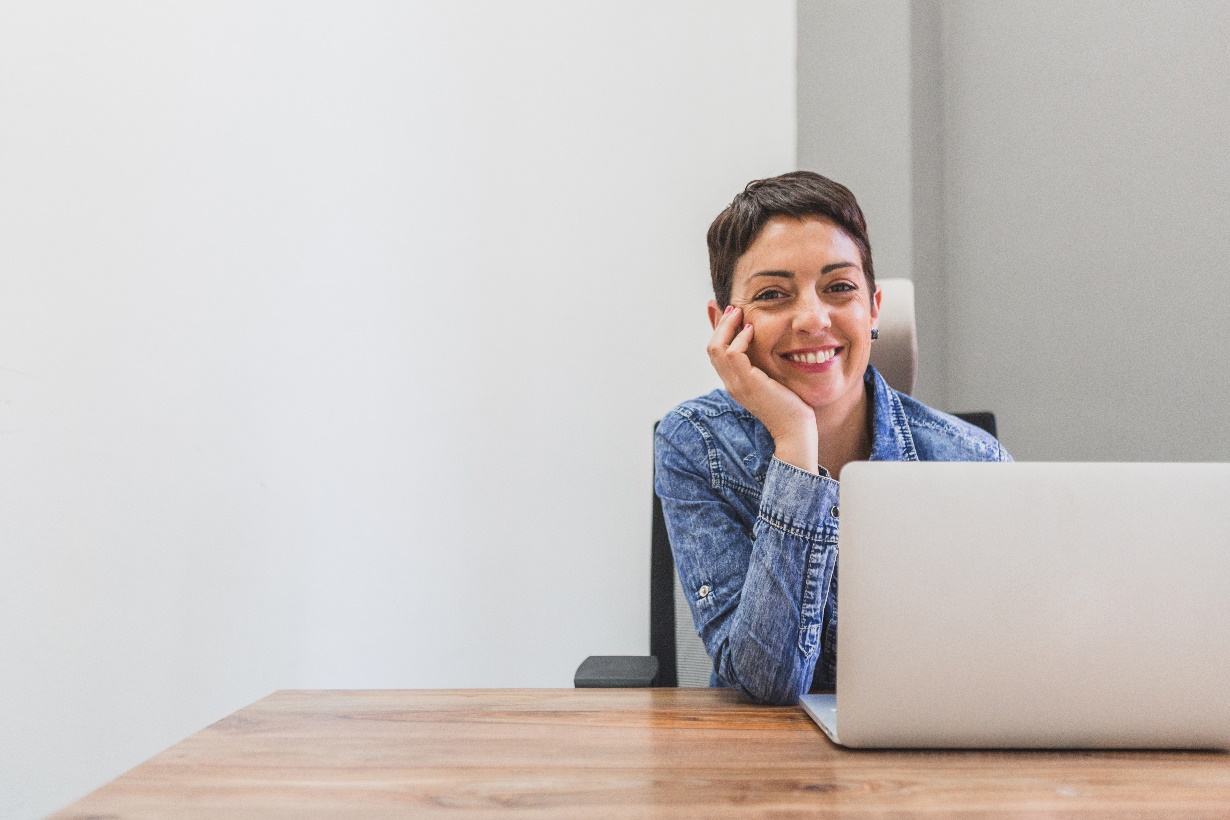 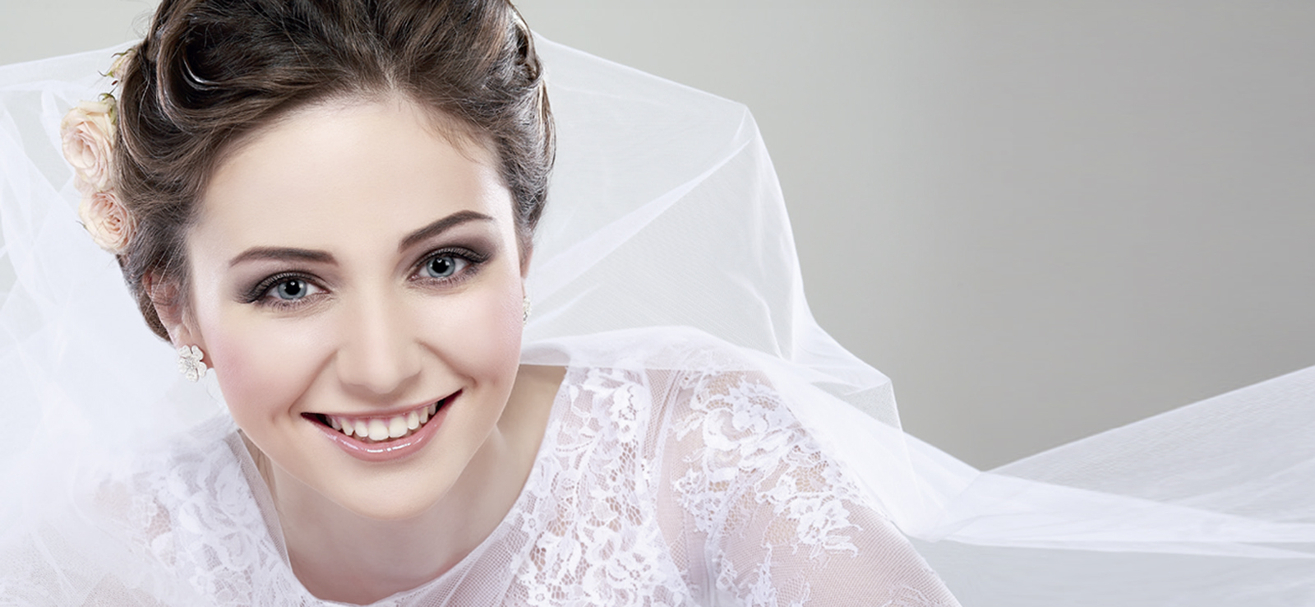 “Sou DIVORCIADA, ainda me adaptando à nova rotina de vida.”
“Sou casada, mas NÃO TENHO FILHOS.”
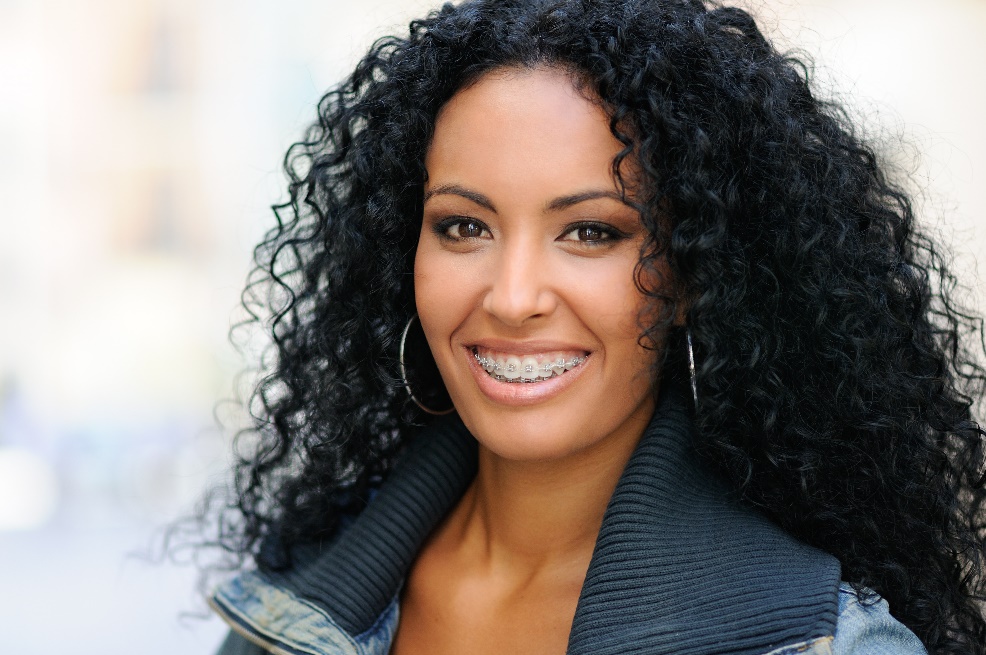 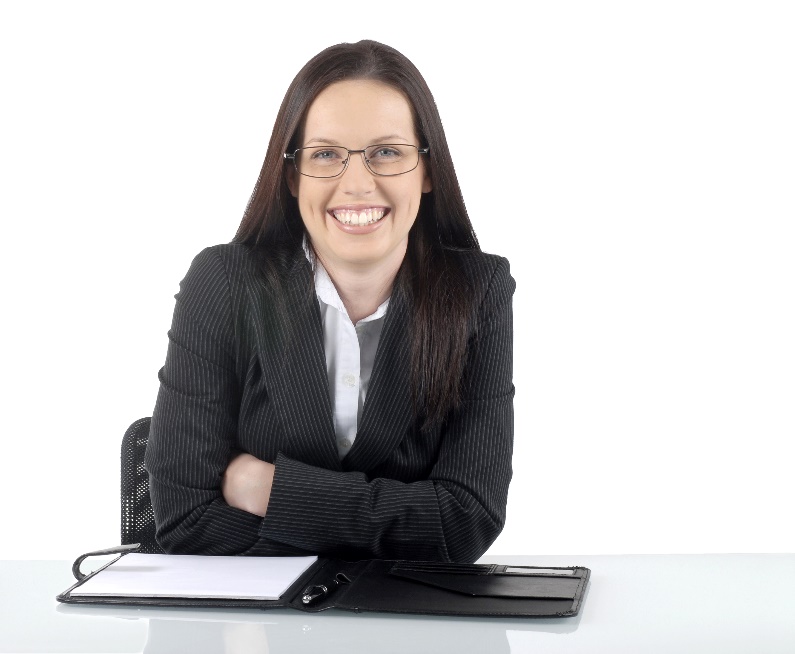 “Sou RECÉM-CASADA. Vivo um novo tempo  de aprendizado e crescimento como mulher.”
“Sou uma profissional dinâmica, preocupada com meu bem-estar e com meu crescimento espiritual. NÃO CASEI    E NÃO TIVE FILHOS.”
Quem faz parte do grupo SINGULAR?
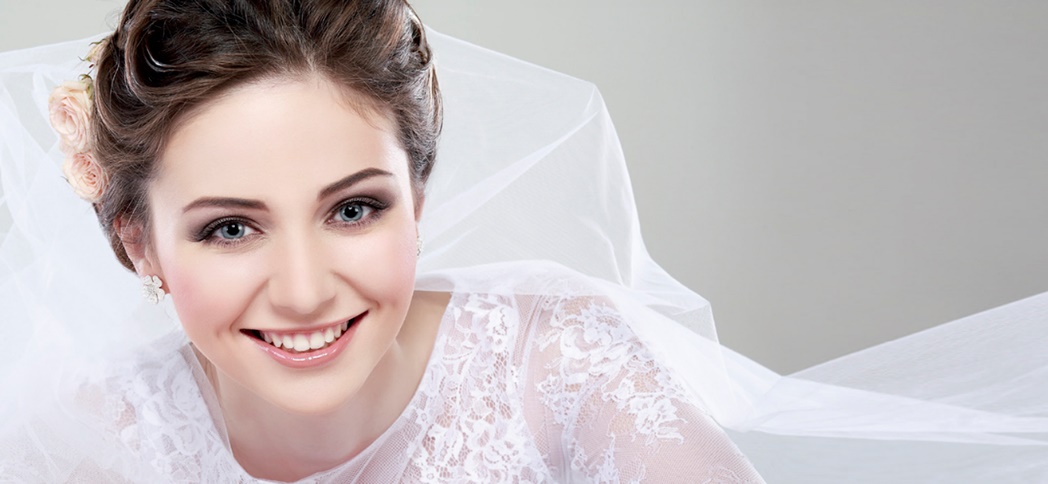 Recém-casadas (de 17 a 60 anos, sem filhos)
Casadas sem filhos (de 17 a 60 anos)
Divorciadas (de 17 a 60 anos, sem filhos)
Solteiras (de 35 a 60 anos, sem filhos)
Mães de jovens e/ou adultos*            (independentemente do estado civil e com menos de 60 anos) 

*Caso desejem, podem 
participar do grupo Mãe
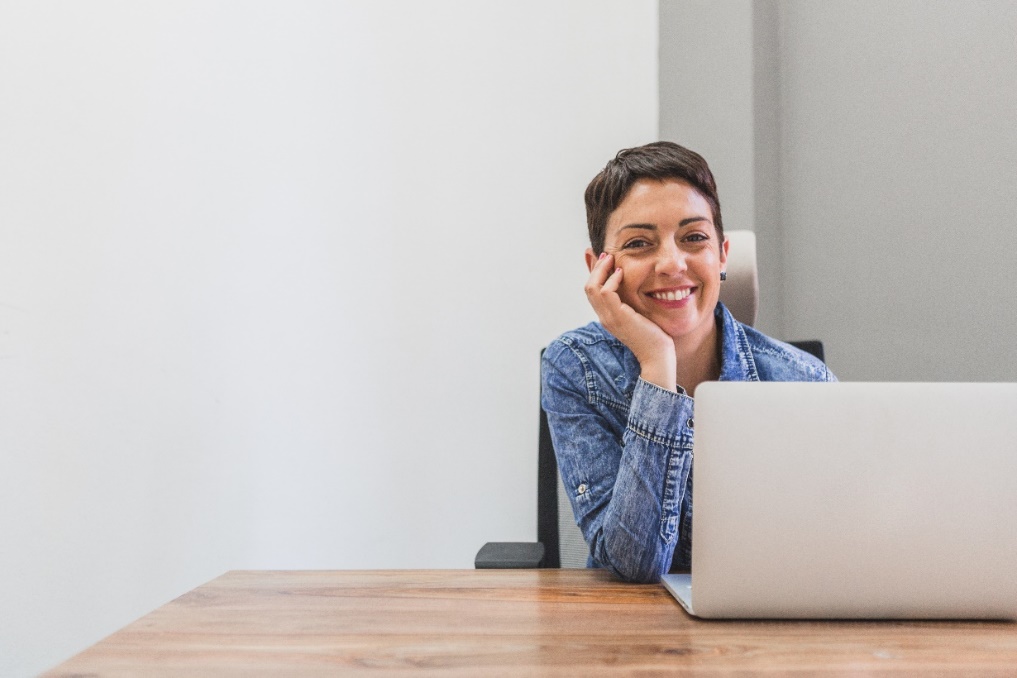 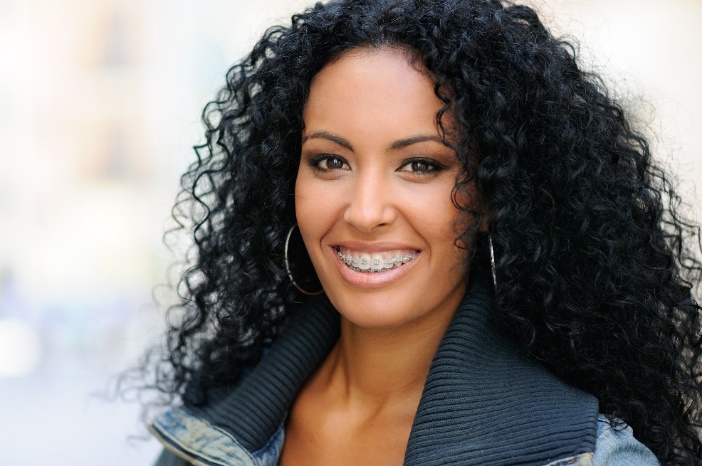 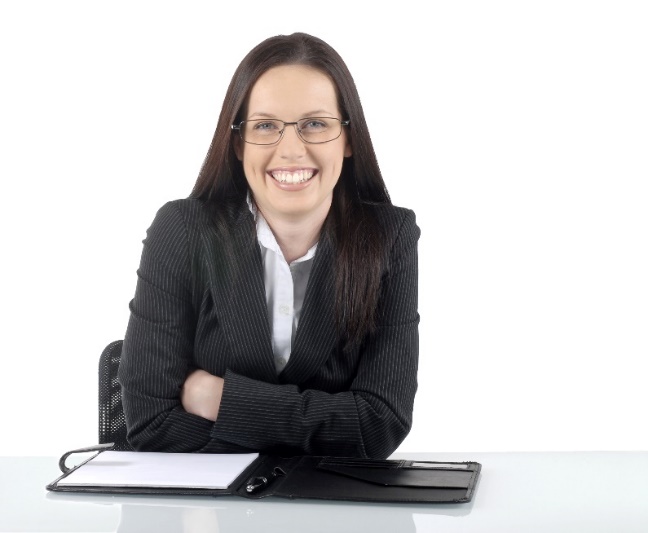 Perfil do grupo MÃE
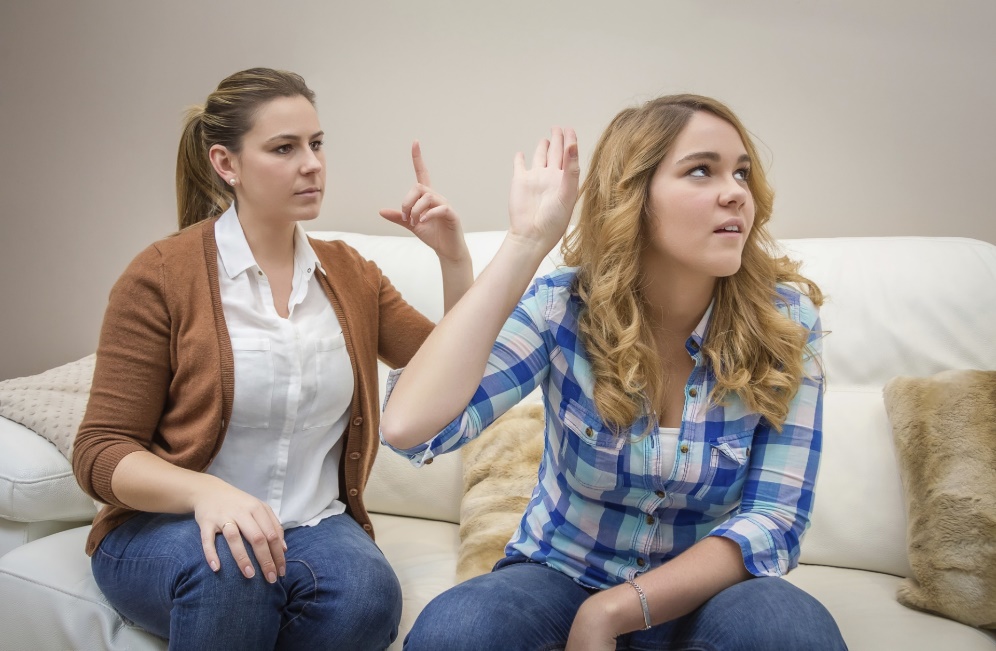 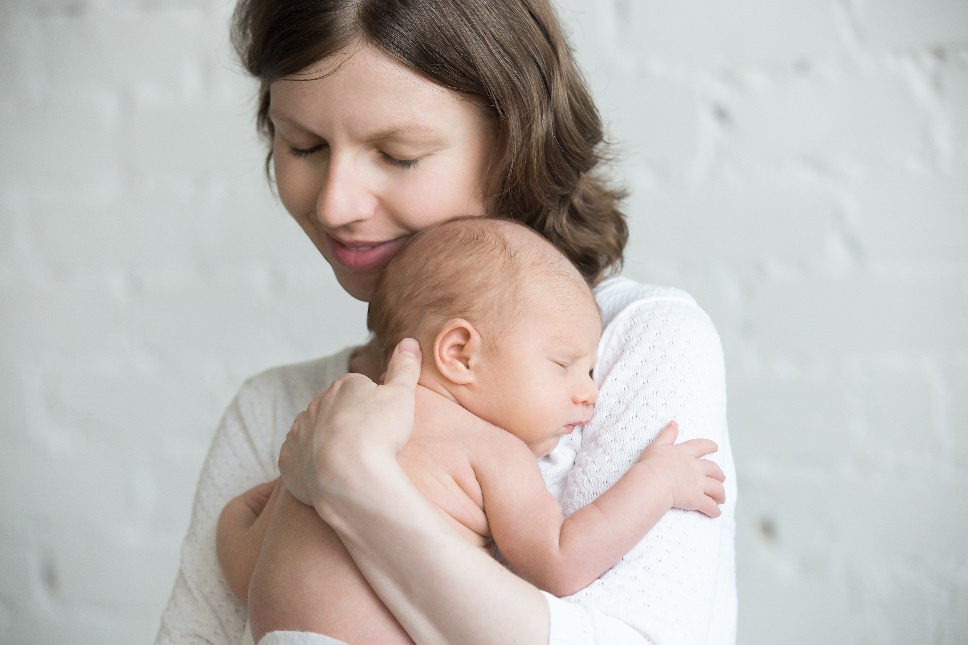 “Meus filhos já são adultos, mas ainda precisam de mim para ajudá-los na criação dos meus NETOS.”
“Tenho FILHOS PEQUENOS que precisam da minha atenção em tempo integral!”
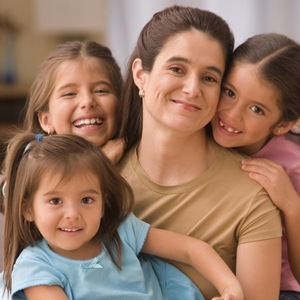 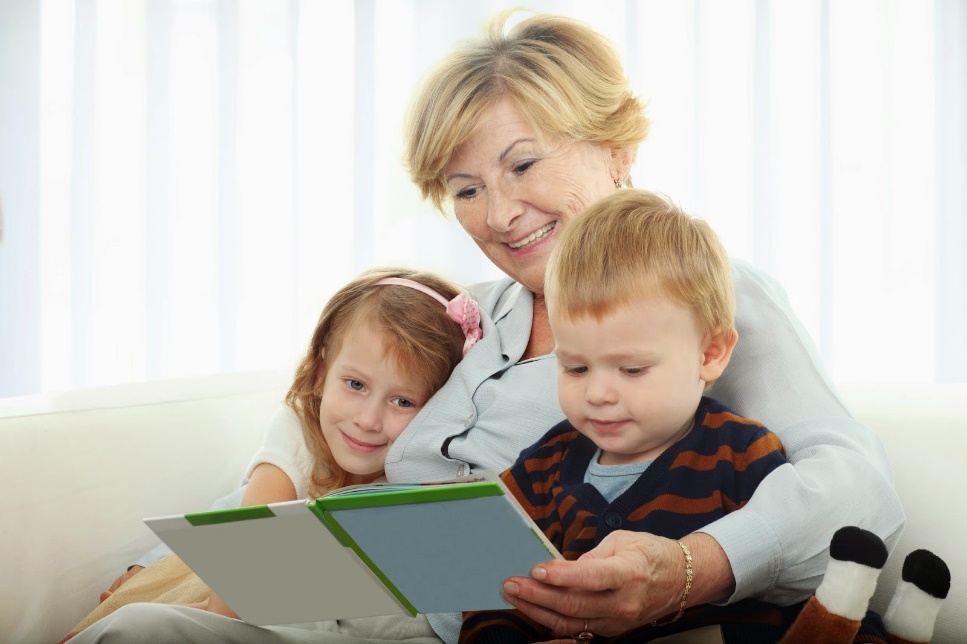 “Sou MÃE DE PRIMEIRA VIAGEM. Cada dia é um novo aprendizado!”
“Meus filhos são ADOLESCENTES.             É uma fase complicada e preciso de orientação para saber como lidar com eles!”
Quem faz parte do grupo MÃE?
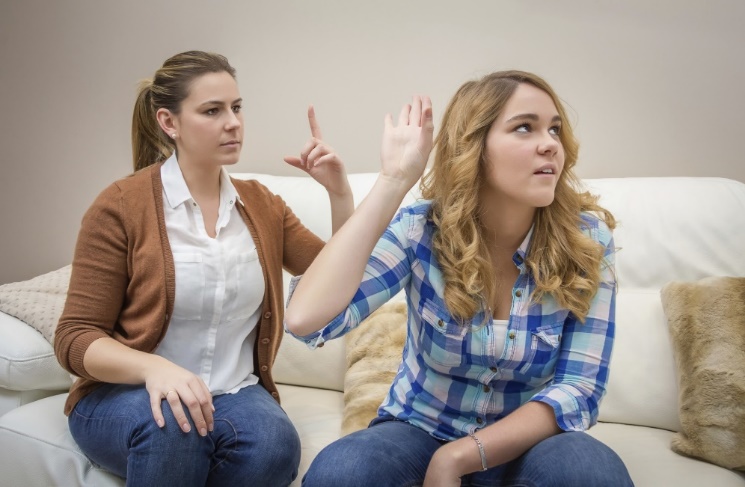 Mães de crianças e/ou adolescentes (de 17 a 60 anos, independentemente do estado civil)
Mães de jovens e/ou adultos* (com menos de 60 anos) 
Avós responsáveis pelos netos* (com menos de 60 anos)

*Caso desejem, podem 
participar do grupo Singular
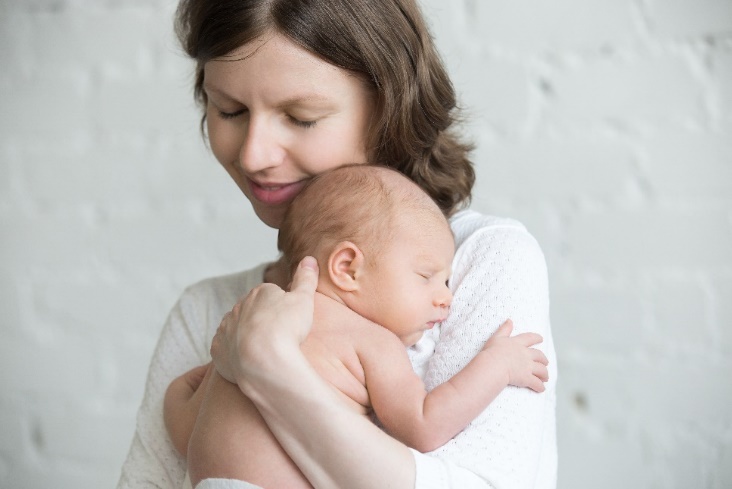 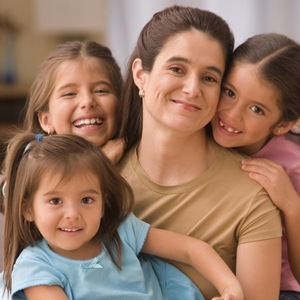 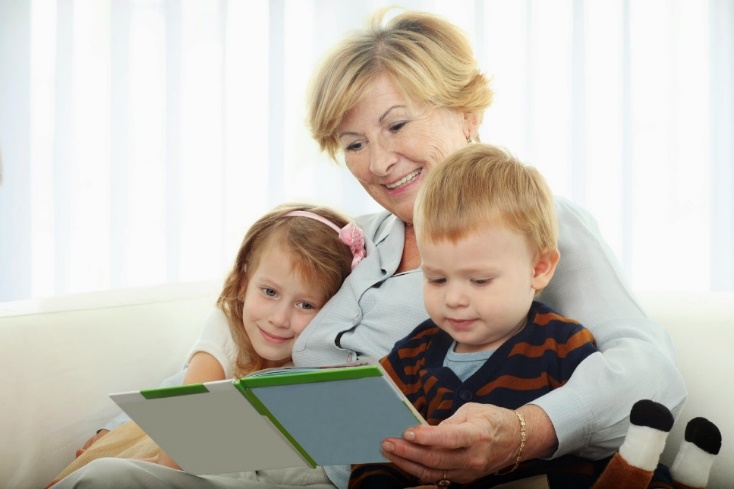 Perfil do grupo PLENA
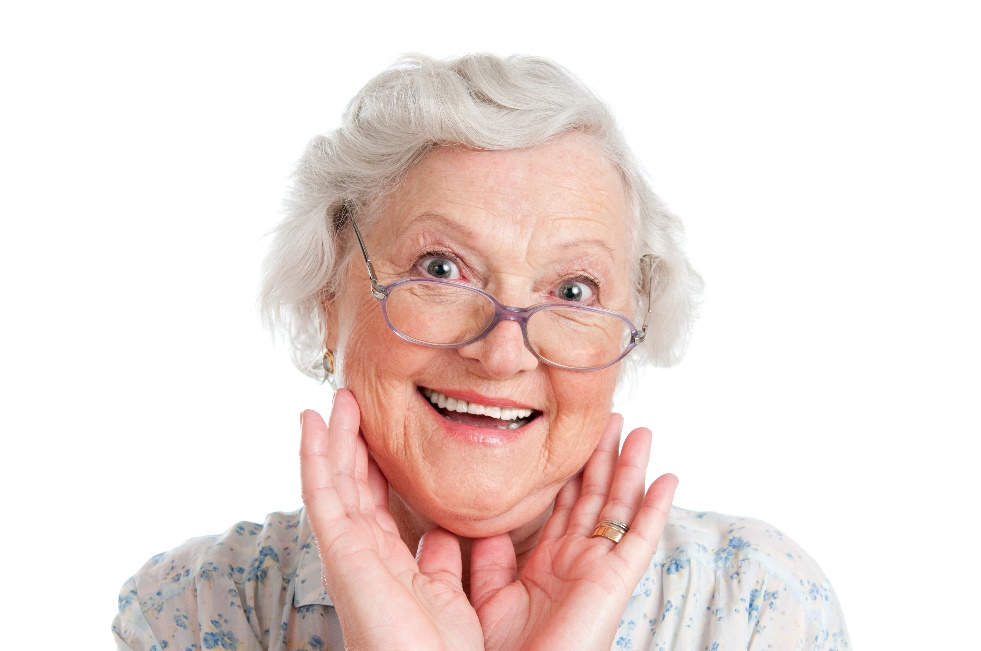 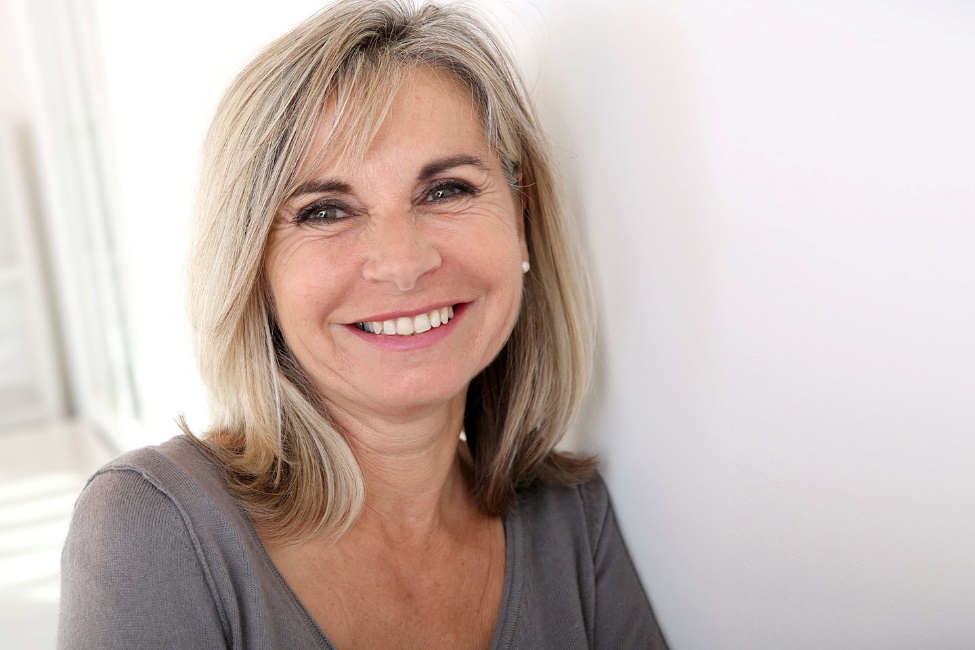 “Sou grata a Deus por tudo o que já vivi. Tenho EXPERIÊNCIAS para compartilhar!”
“Sou VIÚVA, mas não me sinto só, pois Jesus está sempre comigo!
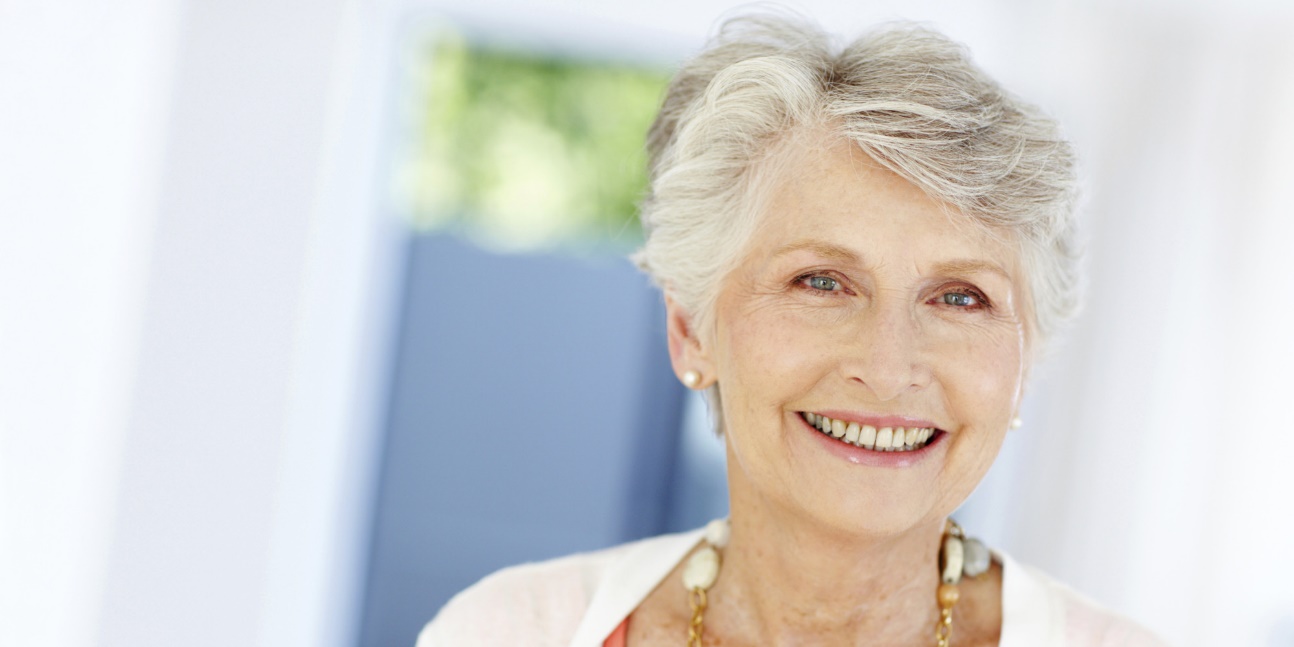 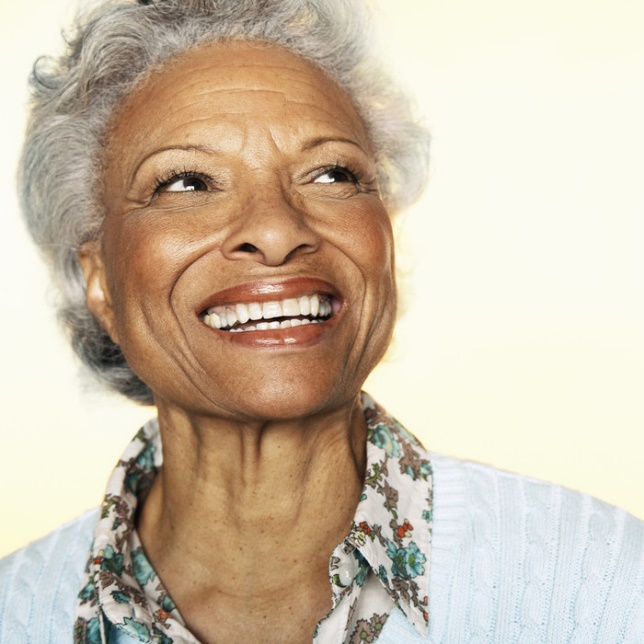 “VI MEUS FILHOS CRESCEREM E MEUS NETOS NASCEREM! Sinto-me abençoada por Deus!
“CHEGUEI À TERCEIRA IDADE! Envelhecer  preocupa-me, mas quero aproveitar este tempo da melhor maneira.”
Quem faz parte do grupo PLENA?
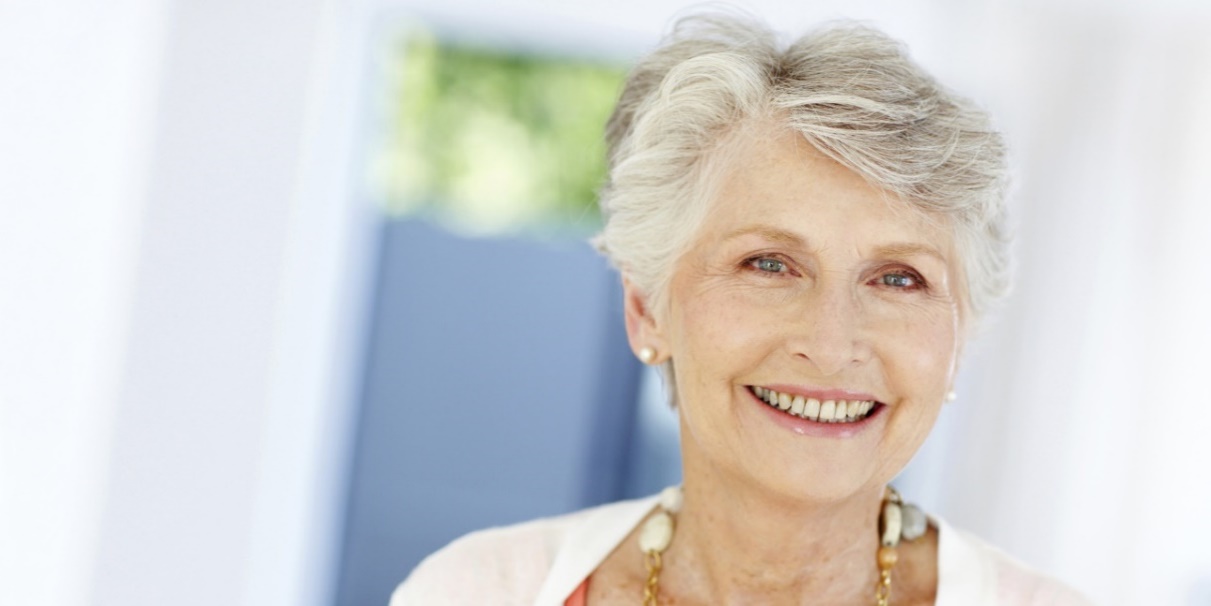 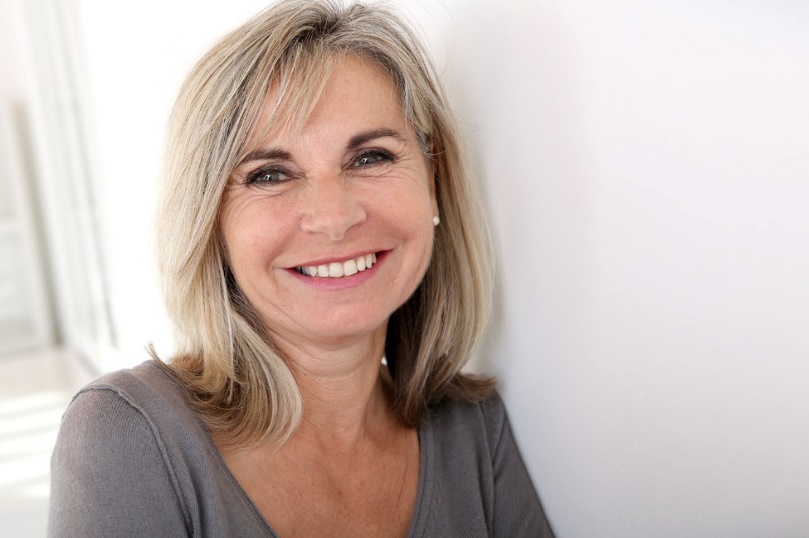 Mulheres acima dos 60 anos
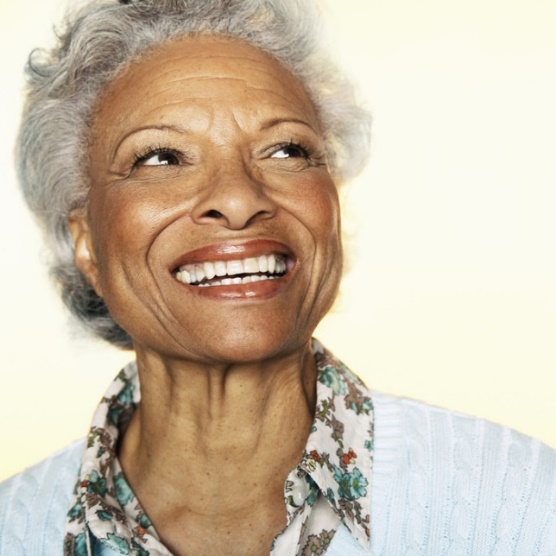 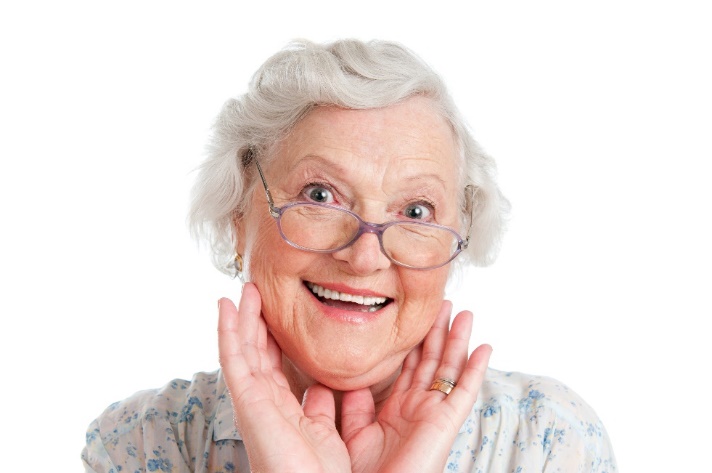 Grupos Específicos – Visão Geral
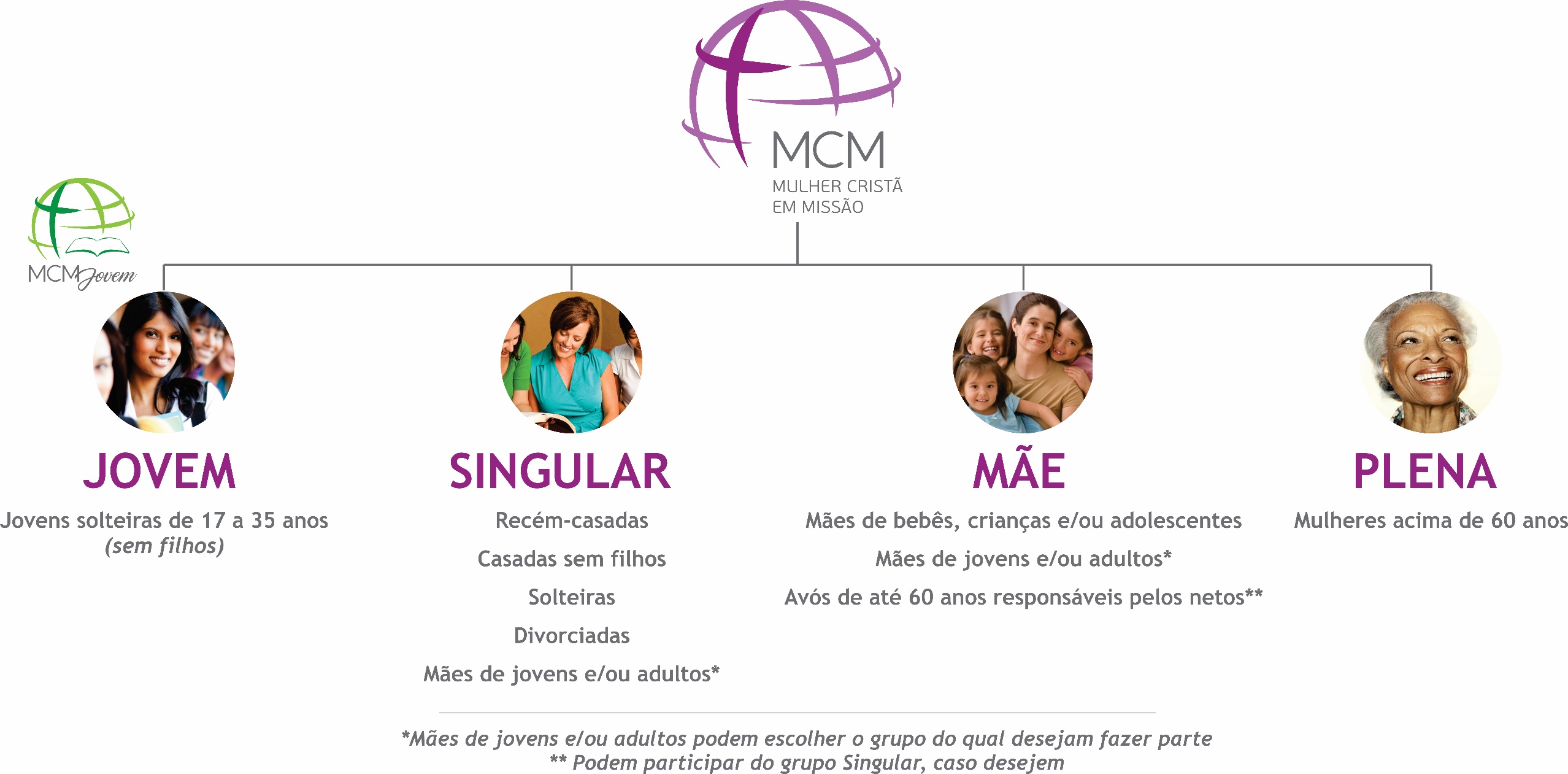 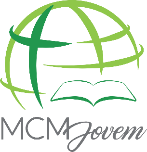 Encontros de Mulher Cristã em Missão
Trimestralmente, um período do encontro 
mensal será destinado a planejamento e deliberações.
Os encontros na prática
Em uma igreja com 15 mulheres, os encontros poderão acontecer assim:
JOVEM
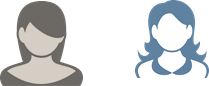 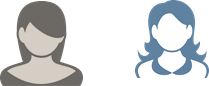 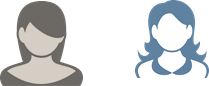 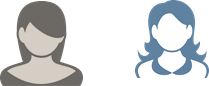 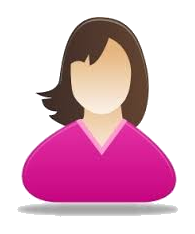 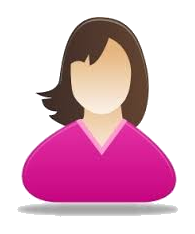 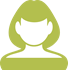 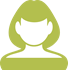 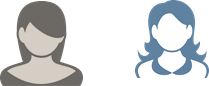 SINGULAR
MÃE
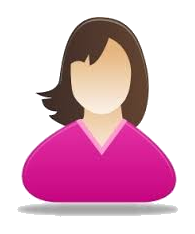 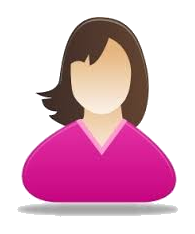 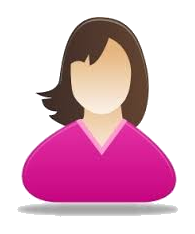 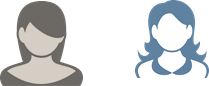 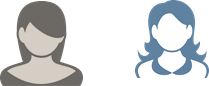 GRUPOS ESPECÍFICOS
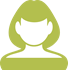 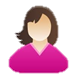 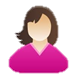 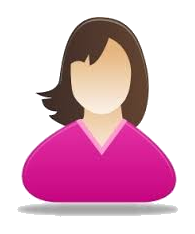 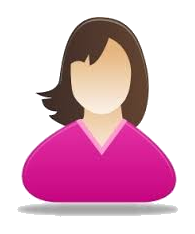 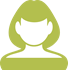 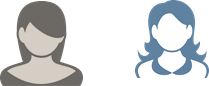 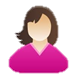 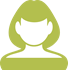 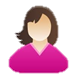 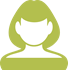 PLENA
TODAS JUNTAS
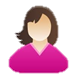 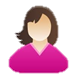 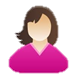 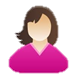 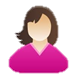 O Encontro Mensal
EM CONJUNTO                                    45 MINUTOS
Devocional (10min)
Apresentação do estudo (25min) 
Momento Missionário (5min): Oração e informações sobre o trabalho missionário no Brasil e no mundo.
Momento ECM (5min): Destaque e oração por CIEM e SEC, por vocacionados e pelas organizações missionárias AM e MR.
O Encontro Mensal
GRUPOS ESPECÍFICOS                          45 MINUTOS
Sensibilização/Dinâmica (5min): Tornar o grupo sensível ao tema a ser partilhado.
Com.Partilhar (25min): Proporcionar ao grupo um momento de comunicação partilhada.
Mulheres em Oração (10min): Orando umas pelas outras.
Destaques (5min): Convocação para as ações a serem realizadas.
RECURSOS para o Encontro Mensal
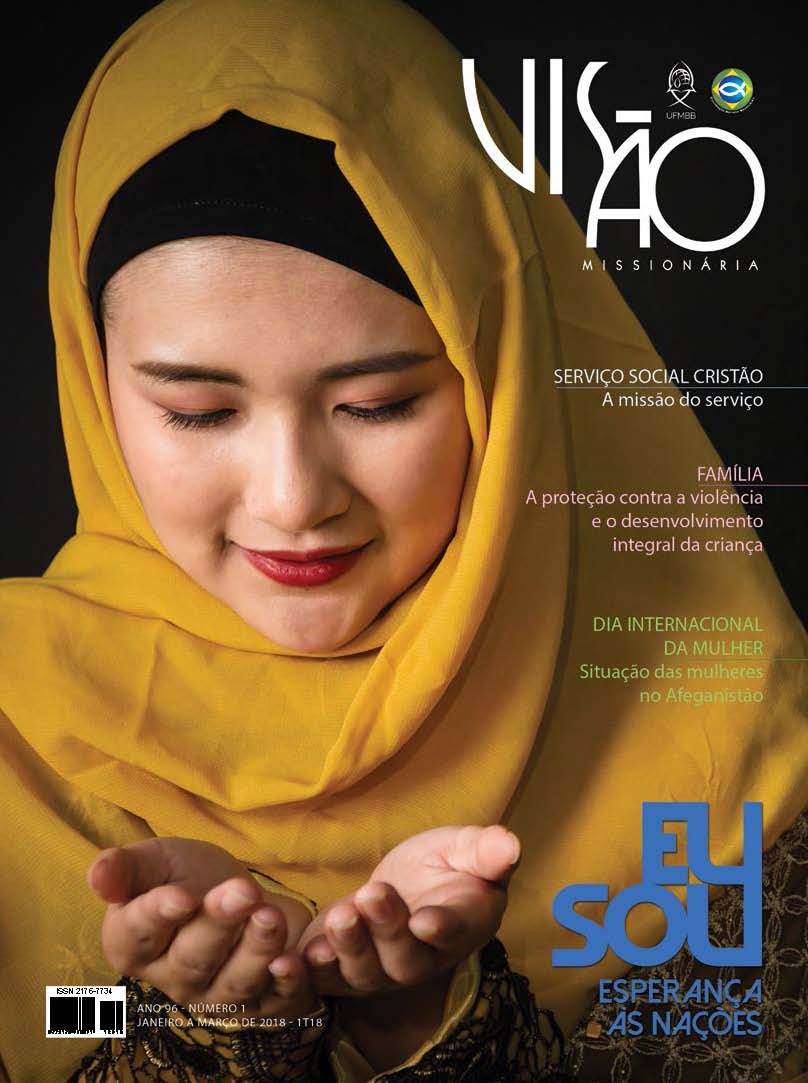 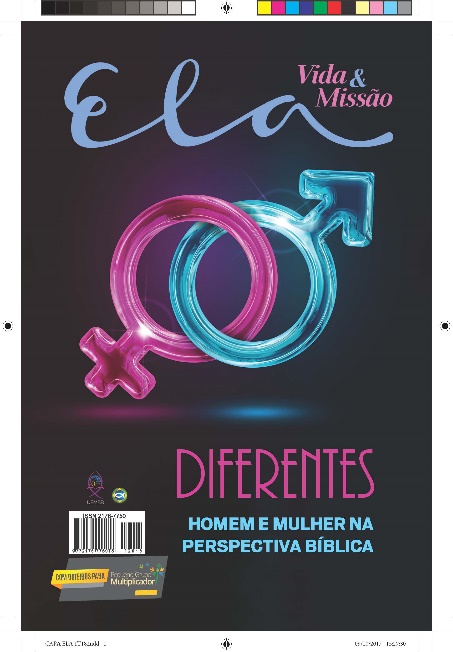 Estudo Mensal
Roteiro para Momento em Conjunto 
Roteiro para Grupos Específicos: Singular, Mãe e Plena
Roteiro para Grupo Específico: Jovem
Encontro Semanal - PGMs
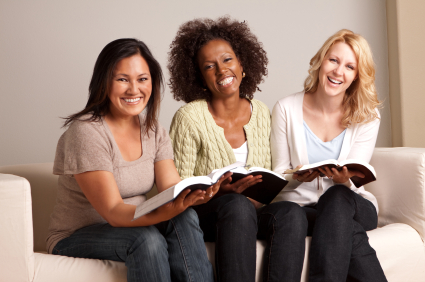 Semanalmente, as mulheres poderão se                                                                reunir nos lares em PGMs, agrupando-se por proximidade. 

Nestes encontros serão utilizados os roteiros de PGMs publicados em Visão Missionária, Manancial ou Ela – Vida & Missão (em PGMs formados por jovens).
Encontro Semanal – Mulheres em Oração
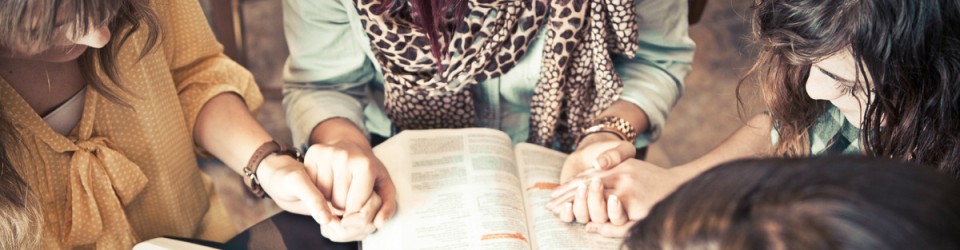 Semanalmente, as mulheres poderão se reunir
para um momento de oração e intercessão.

Nesses encontros, as mulheres serão incentivadas a orar 
seguindo as sugestões do Projeto Mulheres Intercessoras.
Atividades Especiais de MCM
Educação Cristã Missionária
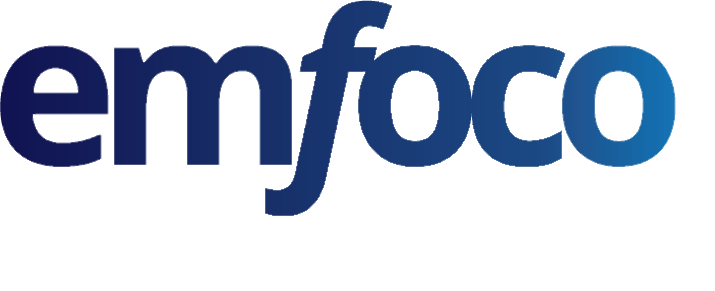 Como será?
Educação Cristã 
Missionária
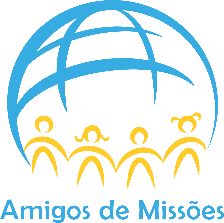 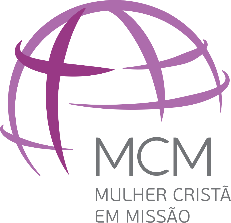 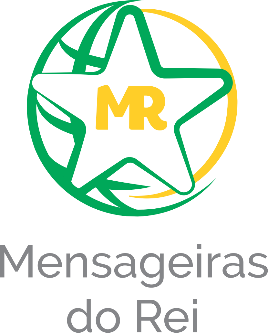 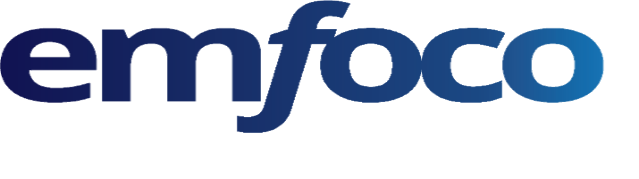 Durante o mês de JUNHO, os participantes dos Amigos de Missões, Mensageiras do Rei e Mulher Cristã em Missão, em conjunto,  promoverão uma programação especial com o objetivo de 
Divulgar a relevância da educação cristã missionária na igreja
Despertar vocações  
Levantar recursos para o sustento das casas de ensino – CIEM E SEC.
Outras atividades
Encontros e Atividades
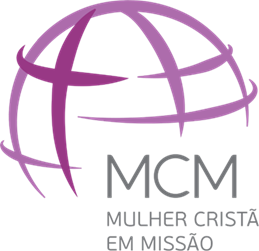 Estrutura Organizacional
Estrutura Organizacional
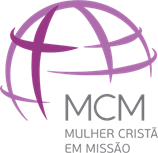 Estrutura Organizacional
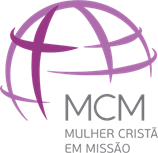 Estrutura Organizacional
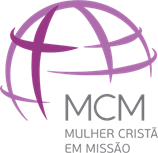 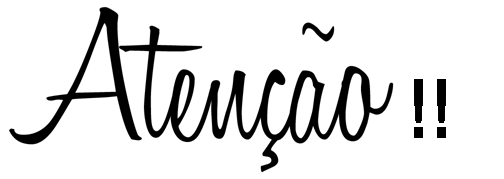 NOVAS LOGOS
O formato de peixe lembra como os cristãos perseguidos se identificavam, nos tempos remotos do cristianismo, fazendo o sinal  da cabeça de peixe. 
A Bíblia aberta ao mundo é a palavra de Deus. 
O mundo lembra o ensinamento do Mestre de que o “O campo é o mundo”. A razão de ser da UFMBB é ganhar o mundo para Cristo.
 A chama lembra aos membros da UFMBB o privilégio e a responsabilidade de, como seguidores de Jesus Cristo, iluminar as multidões em trevas, em obediência ao “Vós sois a luz do mundo”.
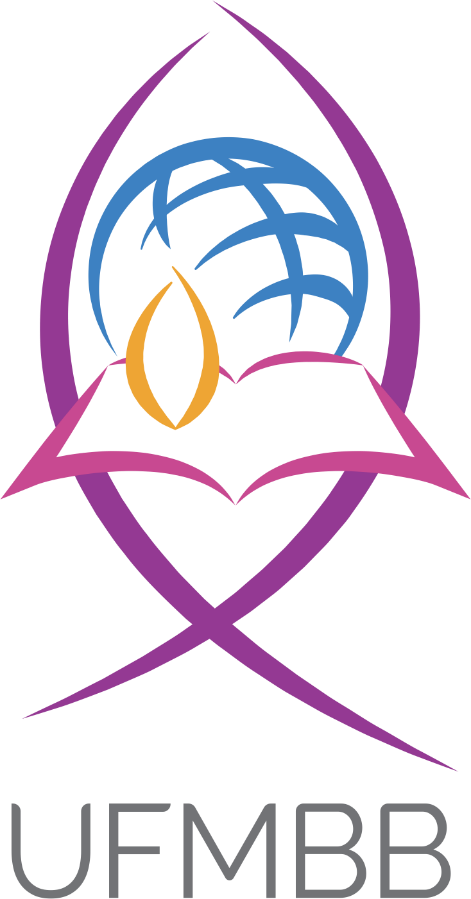 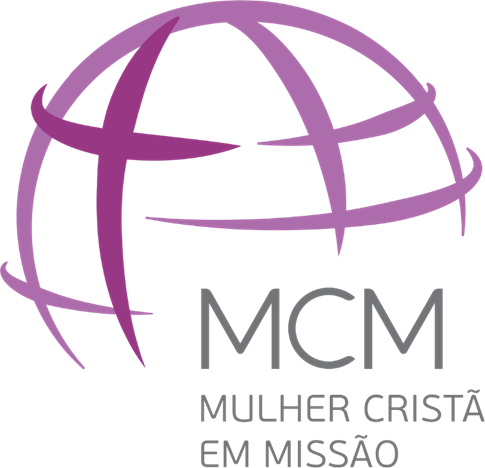 A cruz simboliza o amor de Deus em entregar seu Filho para ser o caminho, a verdade e a vida. 
O mundo simboliza a responsabilidade da mulher cristã de se unir à Missão de Deus no propósito de resgatar o homem pecador.
As cores branco e lilás nos falam da pureza e humildade a embelezar nossa vida para o serviço ao Rei Jesus.

Na logo de MCM Jovem, a Bíblia simboliza o crescimento cristão que a jovem deve desenvolver por meio da leitura e prática da Palavra de Deus. A cor verde reforça a ideia de crescimento.
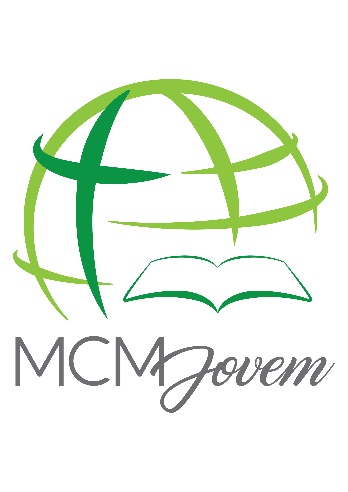 A estrela representa a própria mensageira. 
As cinco pontas da estrela representam os cinco ideais da organização, que a mensageira é desafiada a praticar em sua vida. Praticando esses ideais, ela cresce. 
Esse crescimento cristão é representado pelo contorno verde da estrela. 
O traço amarelo representa a luz de Cristo, que a mensageira é desafiada a refletir no mundo, representado pelos traços verdes. 
O monograma MR significa Mensageira do Rei, Mensageira Real e Mensagem Real.
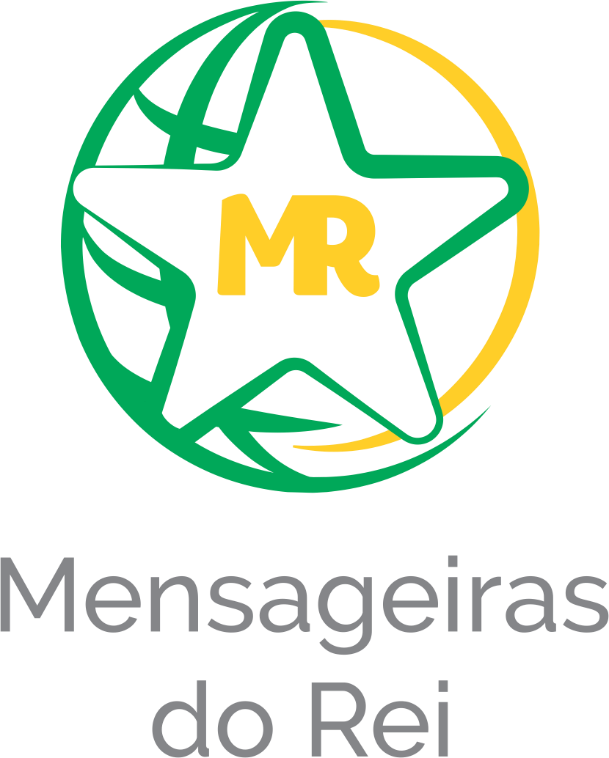 As crianças de mãos dadas simbolizam o abraço dado por elas a todos os povos. Com suas orações, ofertas e vidas, as crianças demonstram que são verdadeiras amigas de missões.
Cores: Amarelo – luz de Cristo 
            Branco – pureza
            Azul – alegria
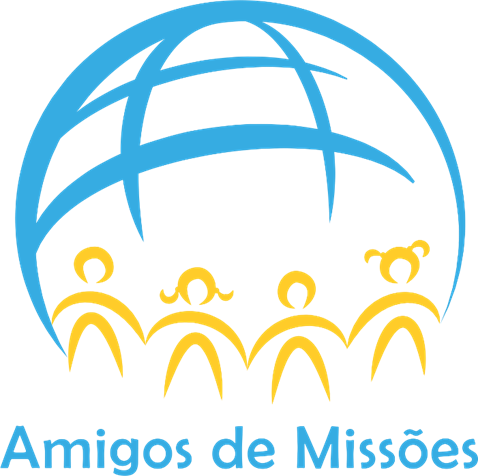